PENDAHULUAN ELEKTRONIKA Dasar
MATERI
INFO MATA KULIAH
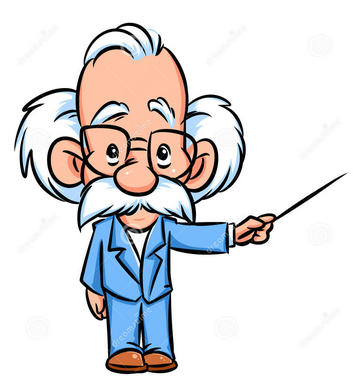 Nama Matakuliah: Elektronika Dasar
Kode Matakuliah: DCH1H3
Kredit: 3 SKS  5 Jam
Team Dosen Pengampu : IKE, RHY
ATURAN PERKULIAHAN
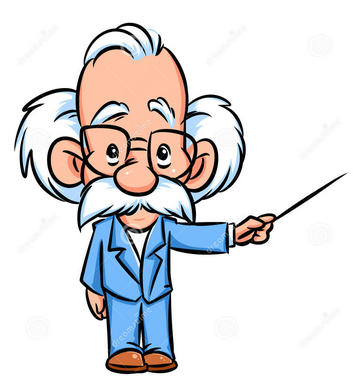 Toleransi keterlambatan masuk : optional tergantung 
Mahasiswa WAJIB BELAJAR sebelum perkuliahan dimulai (tanya jawab diawal perkuliahan)
Pada saat perkuliahan (teori) mahasiswa TIDAK DIPERKENANKAN membuka laptop (kecuali bila dosen meminta)
Pelaksanaan quiz dapat dilakukan tanpa pemberitahuan.
MATERI PERKULIAHAN (1)
Standar Kompetensi : 
Mahasiswa mengetahui dan memahami pengetahuan dasar mengenai elektronika, memahami cara menggunakan alat ukur dan 
dapat melakukan pengukuran komponen dan besaran-besaran listrik menggunakan alat ukur, memahami fungsi komponen resistor, kapasitor, induktor, transformator, dioda, transistor, FET dalam rangkaian elektronika, mengaplikasikannya dalam bentuk rangkaian dan melakukan analisis trouble shooting rangkaian elektronika sederhana
Terdiri dari 3 Kajian
Kajian 1 : komponen elektronika
Kajian 2 : Dioda
Kajian 3 : rangkaian dioda dan tubes
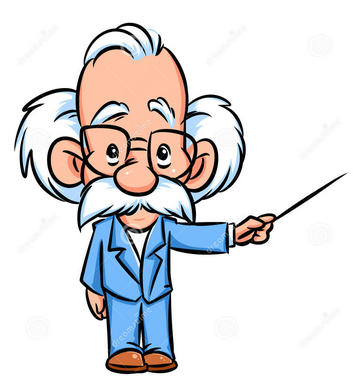 MATERI PERKULIAHAN(2)
Pengantar Elektronika 1
Pengantar Elektronika 2
Rangkaian Resistor dan Perhitungan Daya
Hukum Ohm
Hukum Kirchoff 
Komponen Pasif
Bahan Semikonduktor
Dioda
Rangkaian Penyearah
Clipper dan Clamper
Transistor 1
Transistor 2
FET
Sinyal Digital dan Elektronika Digital
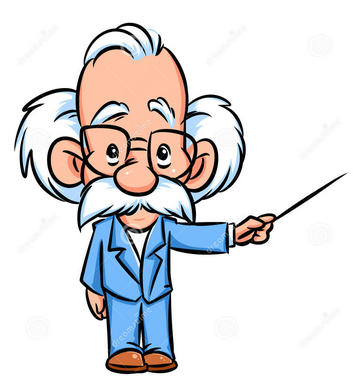 Daftar Isi
LKM 1 : Pengenalan Komponen Pasif 1
LKM 2 : Alat Ukur 7
LKM 3 : Rangkaian Resistor, Hukum Ohm dan Hukum Kirchoff 12
LKM 4: Dioda 15
LKM 5 : Rangkaian Penyearah 19
LKM 6:  Clipper 24
LKM 7 : Dasar Transistor 28
Praktikum
Praktikum terdiri dari 7 buah modul yaitu:
1 : Pengenalan Komponen Pasif
2 : Alat Ukur 
3 : Rangkaian Resistor, Hukum Ohm dan Hukum Kirchoff
4: Dioda
5 : Rangkaian Penyearah
6:  Clipper 	
7 : Dasar Transistor
ATURAN PRAKTIKUM (1)
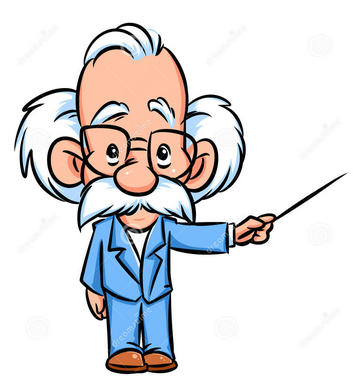 Kelengkapan Praktikum yang harus dibawa
Lembar Kerja/modul
Logbook
Aktivitas Praktikum
Tes Pendahuluan 
Kegiatan praktikum
Jurnal Pengamatan/Tugas Akhir
Logbook disampul warna putih
ATURAN PRAKTIKUM (2)
Pada saat praktikum simulasi mahasiswa wajib membawa laptop yang didalamnya terdapat software simulasi proteus, bagi yang tidak membawa laptop tidak diijinkan untuk mengikuti praktikum.
Mahasiswa WAJIB hadir saat praktikum. 
Pada akhir praktikum, Mahasiswa wajib mengumpulkan lembar kerja yang telah diisi untuk ditanda tangani oleh asprak.
Hasil praktikum pada lembar kerja dicatat kembali pada logbook dan dikumpulkan 3 hari setelah praktikum sebagai nilai laporan praktikum,  jika tidak dianggap tidak mengikuti praktikum
Bila tidak mengikuti praktikum sebanyak 3 kali, tidak diperkenankan mengikuti assessment.
Mahasiswa wajib mencetak lembar kerja sebelum masuk praktikum
Logbook praktikum wajib ditulis tangan setiap ada print screen digunting dan ditempelkan pada jurnal. Pada tampilan print screen harus ada namanya.
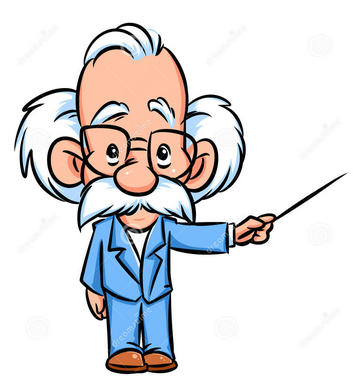 ATURAN ASSESMENT
Mahasiswa WAJIB hadir saat assessment. Susulan hanya akan diberikan :
bila sakit/dirawat (menunjukan surat keterangan dari dokter), atau
Sanak saudara keluarga utama ada yang meninggal
Assesment dapat berbentuk Ujian
Tertulis
Online
Lisan (praktikum)
Remedial : Bersyarat
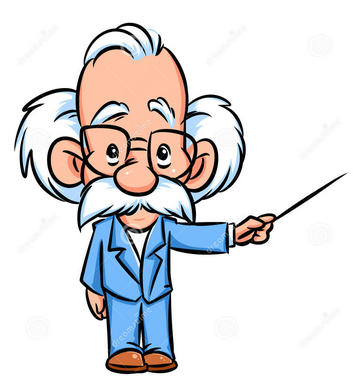 ATURAN Penilaian
Komponen Penilaian 
Assesment 1 (10%)
Assesment 2 (15%)
Assesment 3 (15%)
Tugas (20%)
Praktikum (40%)
Grade nilai ditentukan sesuai dengan standar penilaian universitas telkom
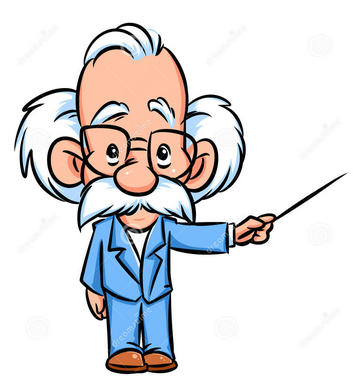 Referensi
Adel Sedra and Kenneth Smith. 1998. Microelectronics Circuits, 4th edition. Oxford University Press. New York.
 Thomas L. Floyd and David M. Buchla. 2009. Electronics Fundamentals: Circuits, Devices & Applications, 8th Edition, Prentice-Hall.
David E. Johnson, Johnny R. Johnson dan John L. Hilburn. Electric Circuit Analysis, second edition, Prentice Hall
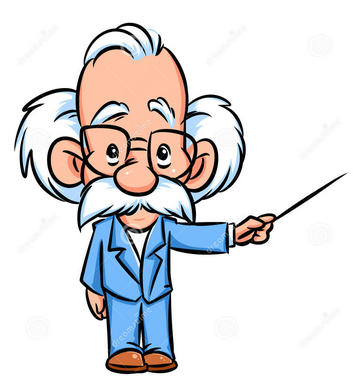 ANY QUESTION?